Ψηφιακή Επεξεργασία Σήματος
Διαλεξη 17η
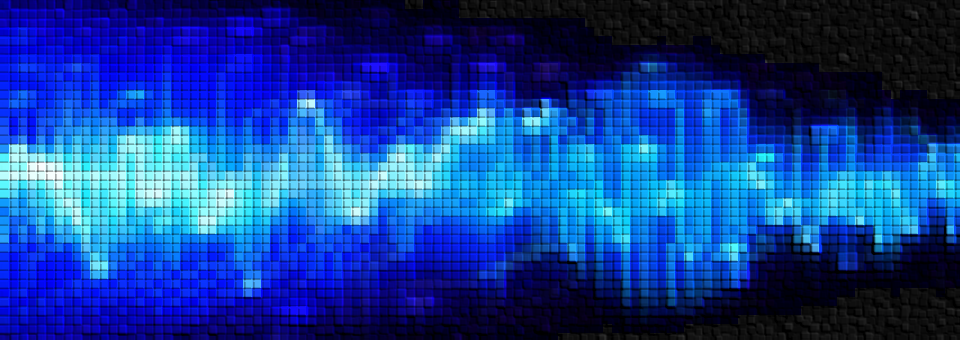 Συστήματα Ελάχιστης Φάσης
Συστήματα Γραμμικής Φάσης
© Καφεντζής Γιώργος, PhD
Ψηφιακή Επεξεργασία Σήματος
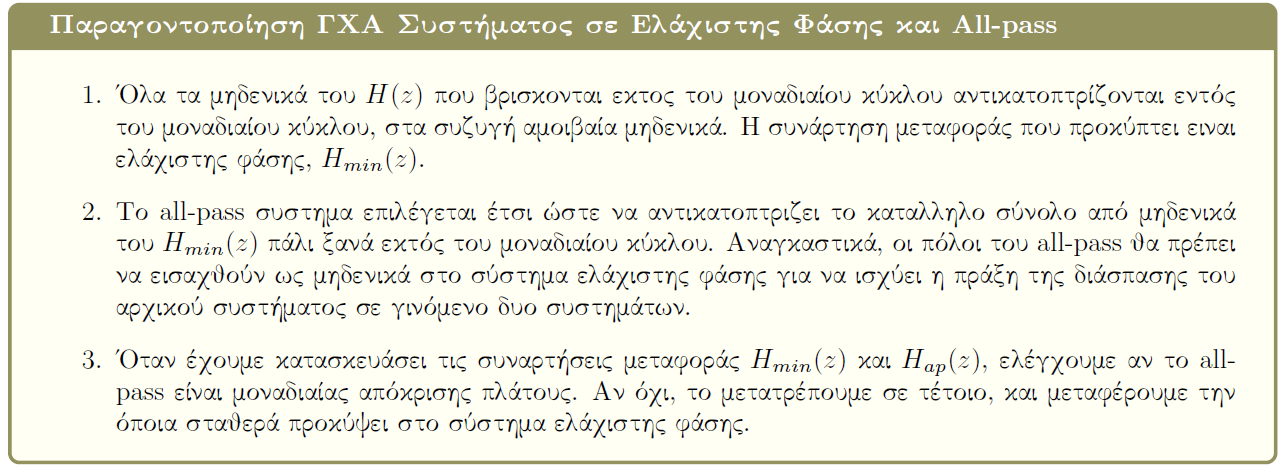 © Καφεντζής Γιώργος, PhD
Ψηφιακή Επεξεργασία Σήματος
Διάσπαση σε Ελάχιστης Φάσης και All-pass Συστήματα (επανάληψη…)
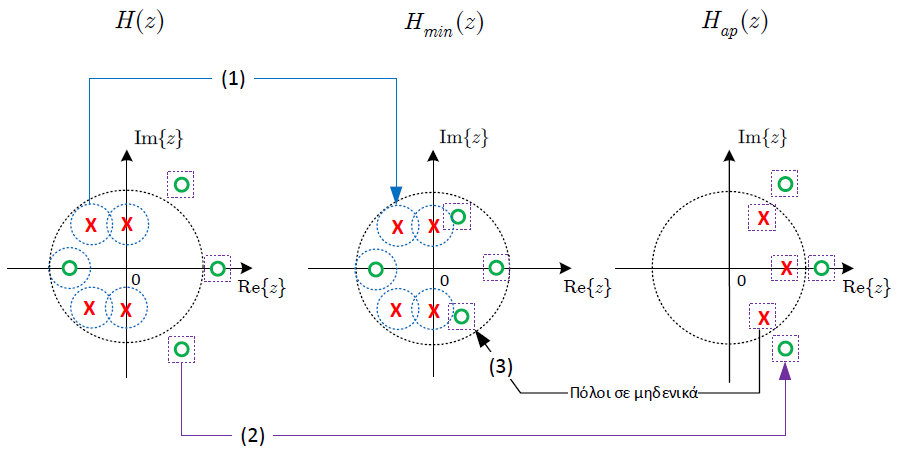 © Καφεντζής Γιώργος, PhD
Ψηφιακή Επεξεργασία Σήματος
Συστήματα Ελάχιστης Φάσης

 Συστήματα με όλους τους πόλους και όλα τα μηδενικά εντός μοναδιαίου κύκλου

 Εναλλακτικά, συστήματα αιτιατά και ευσταθή, και με αιτιατό και ευσταθές αντίστροφο σύστημα

 Γιατί τα συστήματα αυτά ονομάζονται ελάχιστης φάσης?

 Η επιλογή του ονόματος προέρχεται από μια ιδιότητα της απόκρισης φάσης τους

 Ας τη δούμε, μαζί με άλλες δυο σημαντικές ιδιότητες των συστημάτων αυτών
© Καφεντζής Γιώργος, PhD
Ψηφιακή Επεξεργασία Σήματος
© Καφεντζής Γιώργος, PhD
Ψηφιακή Επεξεργασία Σήματος
© Καφεντζής Γιώργος, PhD
Ψηφιακή Επεξεργασία Σήματος
© Καφεντζής Γιώργος, PhD
Ψηφιακή Επεξεργασία Σήματος
Συστήματα Ελάχιστης Φάσης













 Ποιο σύστημα από τα τέσσερα είναι ελάχιστης φάσης? 
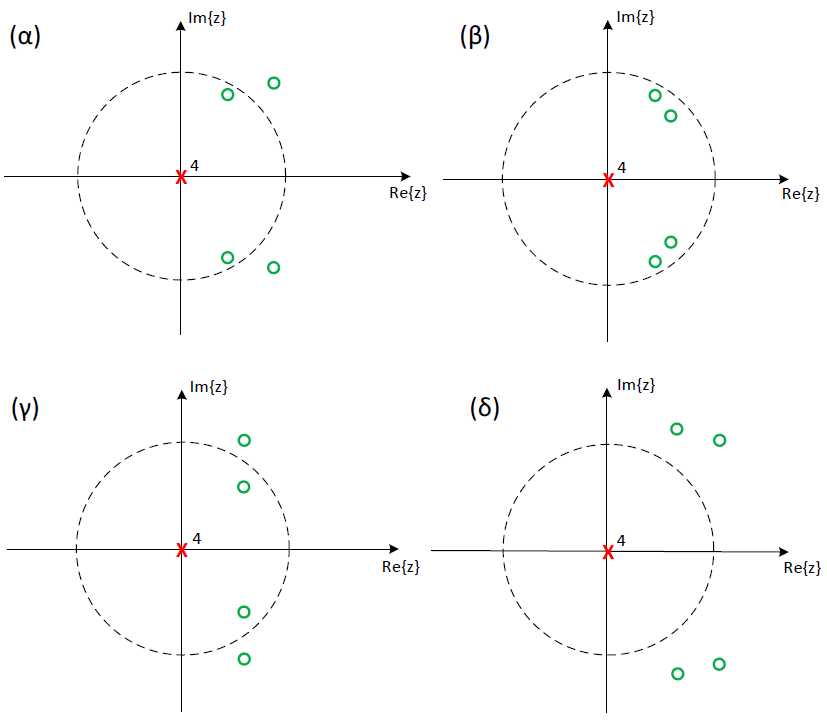 © Καφεντζής Γιώργος, PhD
Ψηφιακή Επεξεργασία Σήματος
Συστήματα Ελάχιστης Φάσης

 Αν υπολογίσουμε τις κρουστικές αποκρίσεις των τεσσάρων συστημάτων με τα προηγούμενα διαγράμματα πόλων-μηδενικών, τότε παρατηρούμε την παρακάτω εικόνα για την ενέργεια των πρώτων δειγμάτων αυτών των κρουστικών αποκρίσεων
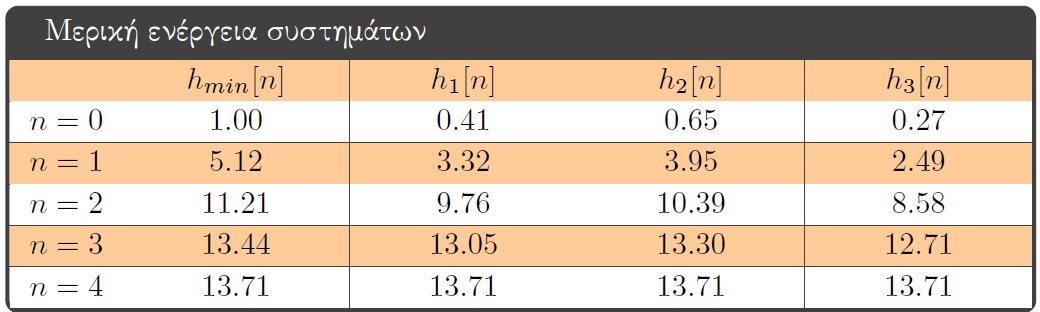 © Καφεντζής Γιώργος, PhD
Ψηφιακή Επεξεργασία Σήματος
© Καφεντζής Γιώργος, PhD
Ψηφιακή Επεξεργασία Σήματος
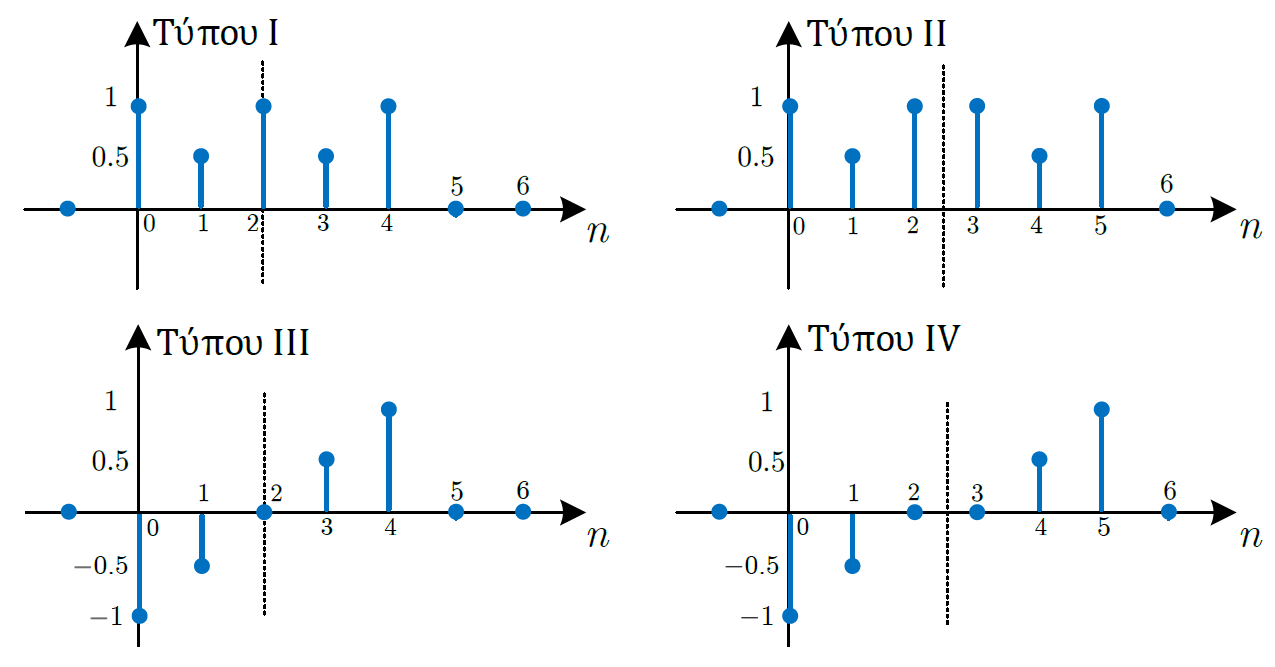 © Καφεντζής Γιώργος, PhD
Ψηφιακή Επεξεργασία Σήματος
© Καφεντζής Γιώργος, PhD
Ψηφιακή Επεξεργασία Σήματος
© Καφεντζής Γιώργος, PhD
Ψηφιακή Επεξεργασία Σήματος
Συστήματα Γραμμικής Φάσης Τύπου Ι
 Παράδειγμα:
© Καφεντζής Γιώργος, PhD
Ψηφιακή Επεξεργασία Σήματος
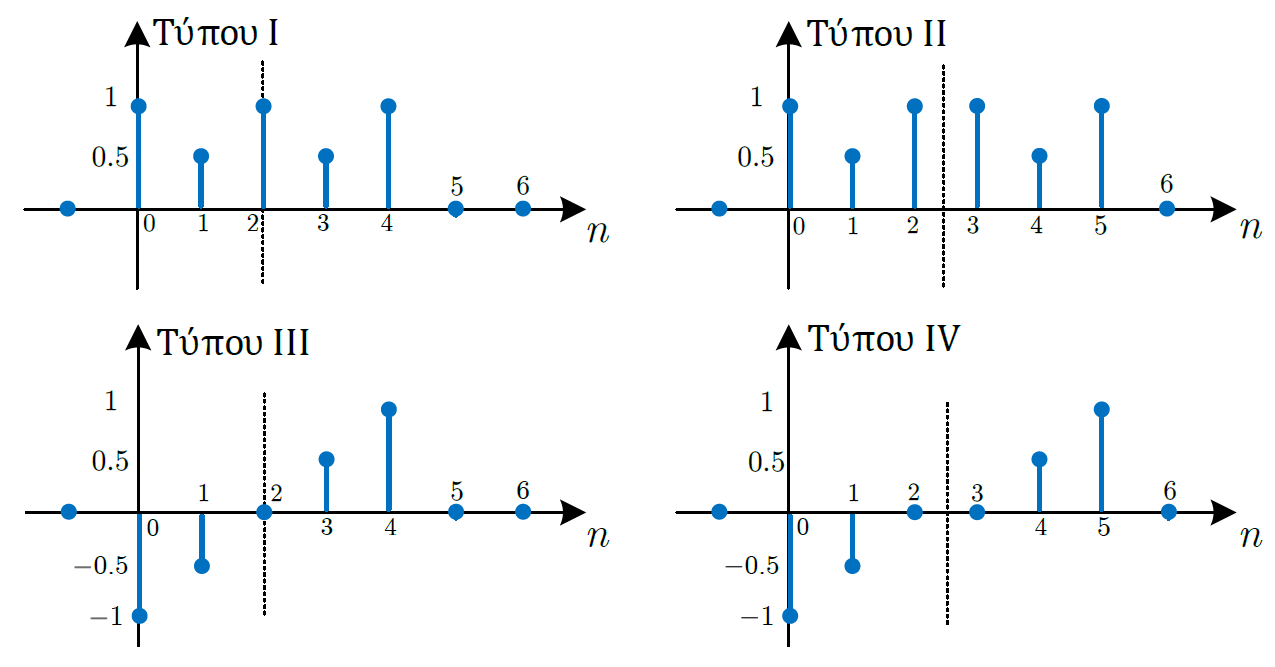 © Καφεντζής Γιώργος, PhD
Ψηφιακή Επεξεργασία Σήματος
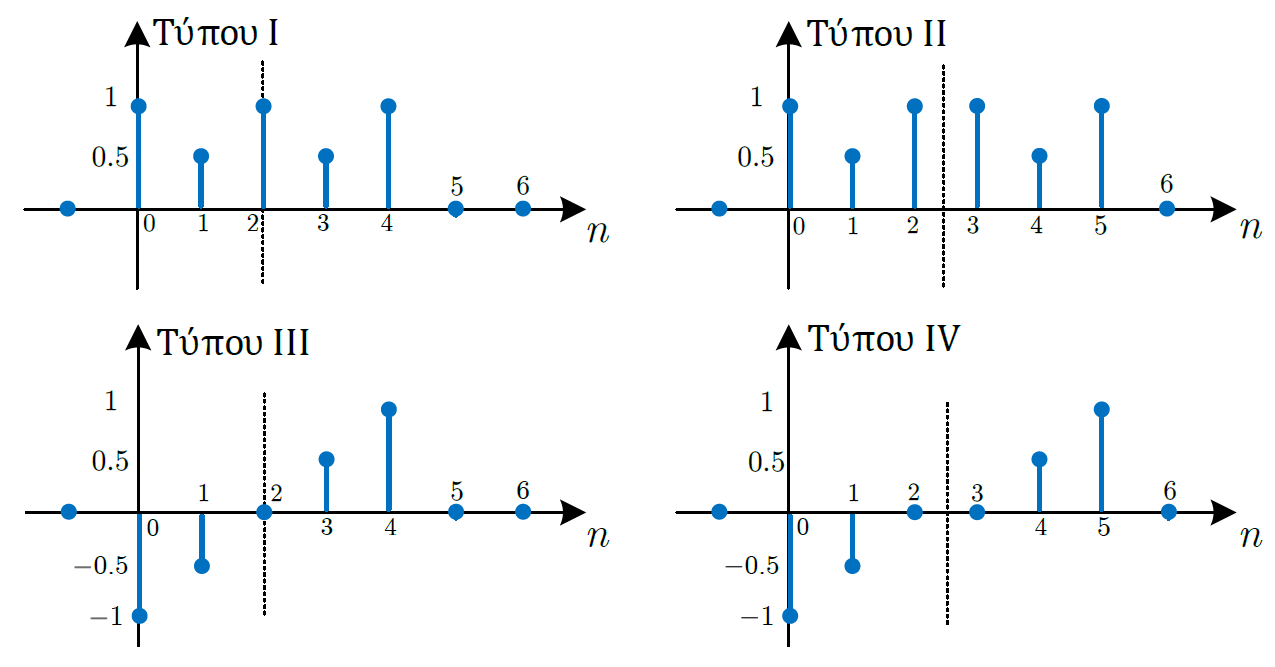 © Καφεντζής Γιώργος, PhD
Ψηφιακή Επεξεργασία Σήματος
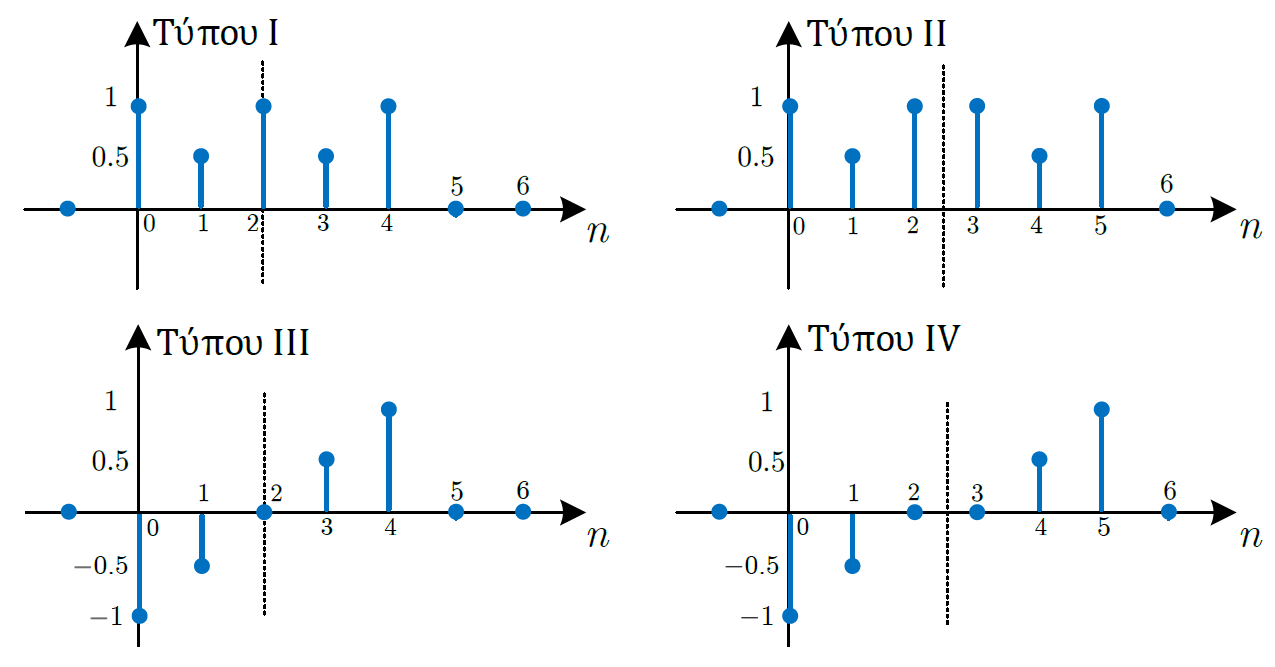 © Καφεντζής Γιώργος, PhD
Ψηφιακή Επεξεργασία Σήματος
Συστήματα Γραμμικής Φάσης - Σύνοψη
© Καφεντζής Γιώργος, PhD
Ψηφιακή Επεξεργασία Σήματος
Συστήματα Γραμμικής Φάσης - Σύνοψη
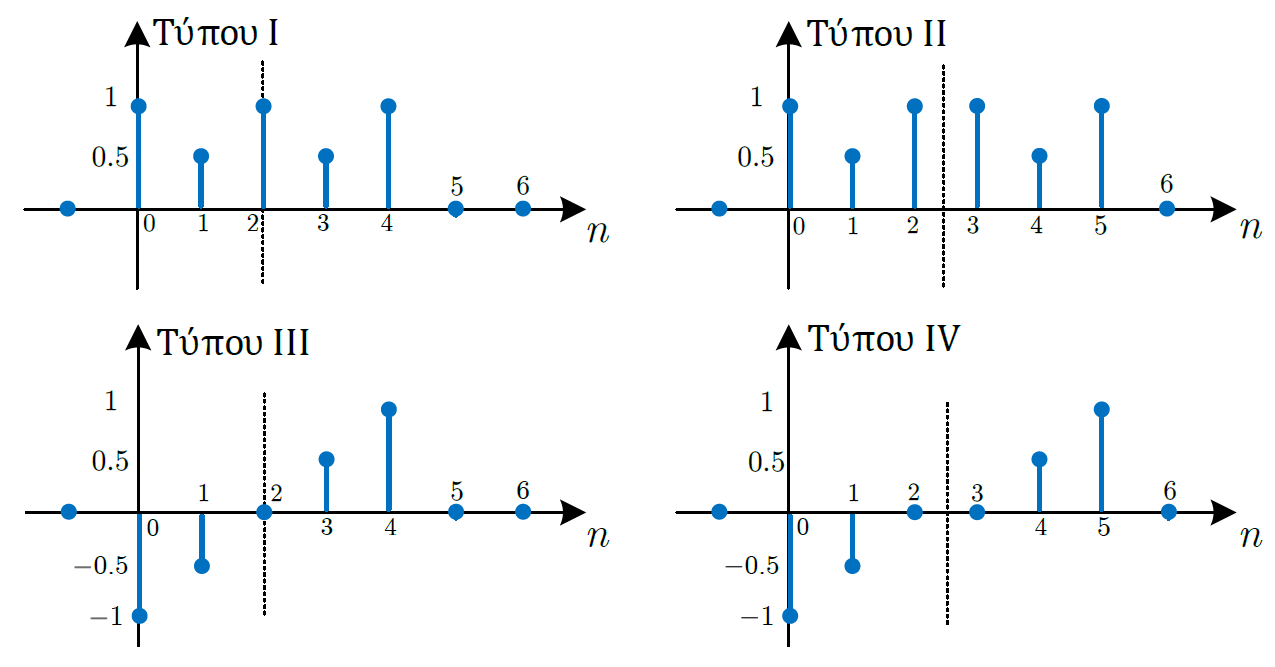 © Καφεντζής Γιώργος, PhD
Ψηφιακή Επεξεργασία Σήματος
© Καφεντζής Γιώργος, PhD
Ψηφιακή Επεξεργασία Σήματος
© Καφεντζής Γιώργος, PhD
Ψηφιακή Επεξεργασία Σήματος
© Καφεντζής Γιώργος, PhD
Ψηφιακή Επεξεργασία Σήματος
© Καφεντζής Γιώργος, PhD
Ψηφιακή Επεξεργασία Σήματος
Συστήματα Γραμμικής Φάσης στο χώρο του Ζ
αμοιβαία (πραγμ.)
συζυγή
αμοιβαία (μιγαδ.)
συζυγή αμοιβαία
συζυγή (uc)
X
Το σύστημα αυτό είναι:
FIR
Πραγματικό
Ευσταθές
Αιτιατό
Γραμμικής φάσης
© Καφεντζής Γιώργος, PhD
Ψηφιακή Επεξεργασία Σήματος
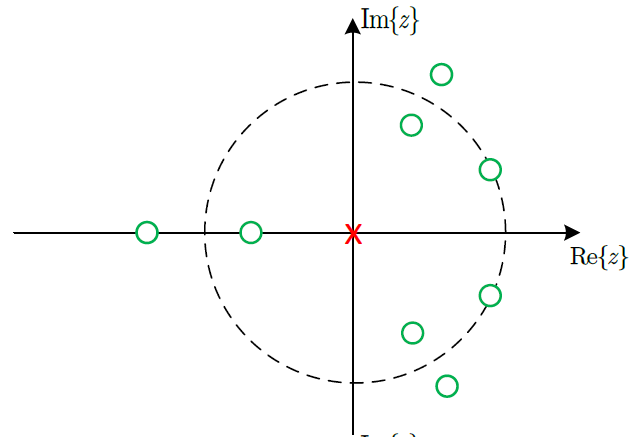 © Καφεντζής Γιώργος, PhD
Ψηφιακή Επεξεργασία Σήματος
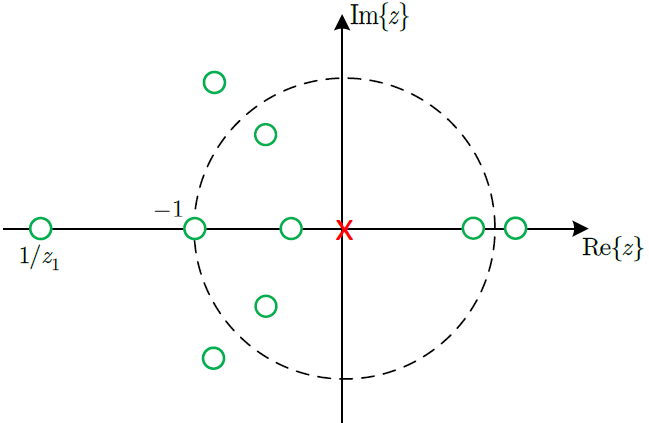 © Καφεντζής Γιώργος, PhD
Ψηφιακή Επεξεργασία Σήματος
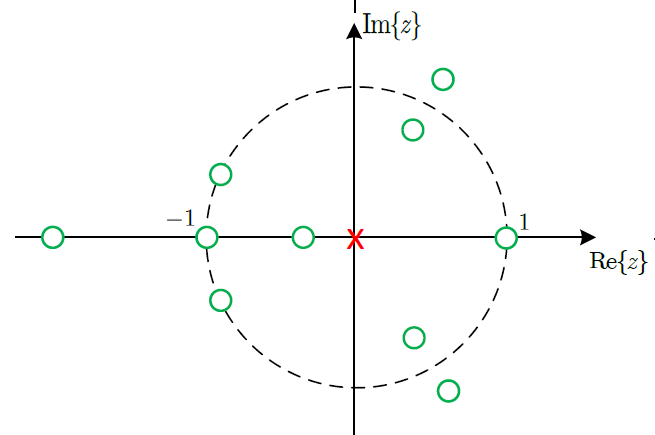 © Καφεντζής Γιώργος, PhD
Ψηφιακή Επεξεργασία Σήματος
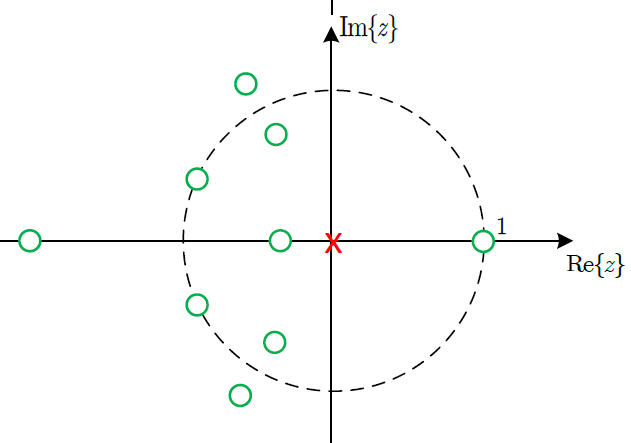 © Καφεντζής Γιώργος, PhD
Ψηφιακή Επεξεργασία Σήματος
Συστήματα Γραμμικής Φάσης – Σύνοψη
© Καφεντζής Γιώργος, PhD
Ψηφιακή Επεξεργασία Σήματος
Συστήματα Γραμμικής Φάσης στο χώρο του Ζ












 Αναγνωρίζετε τους τύπους των συστημάτων γραμμικής φάσης;
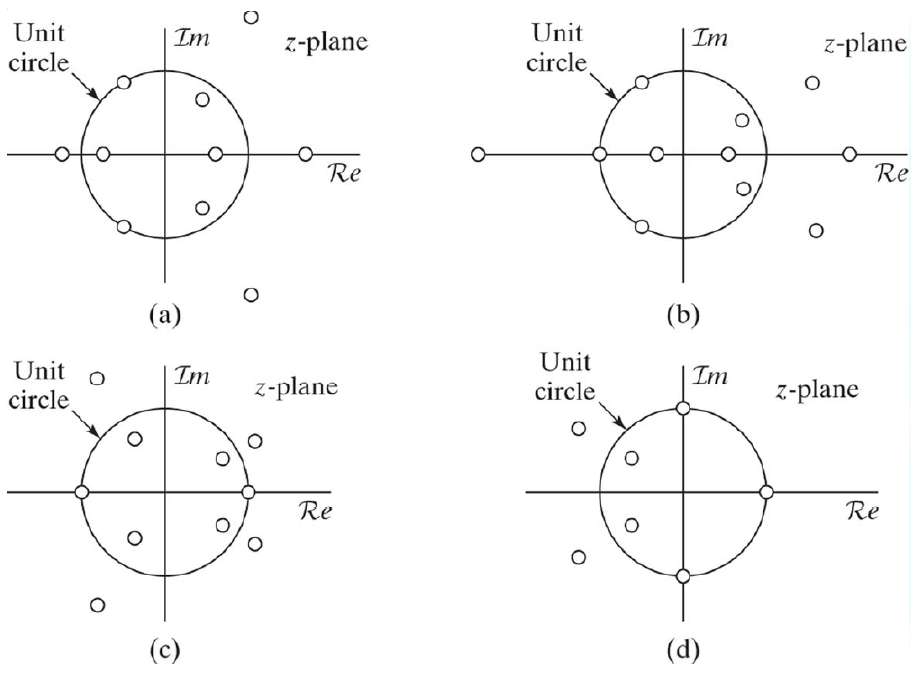 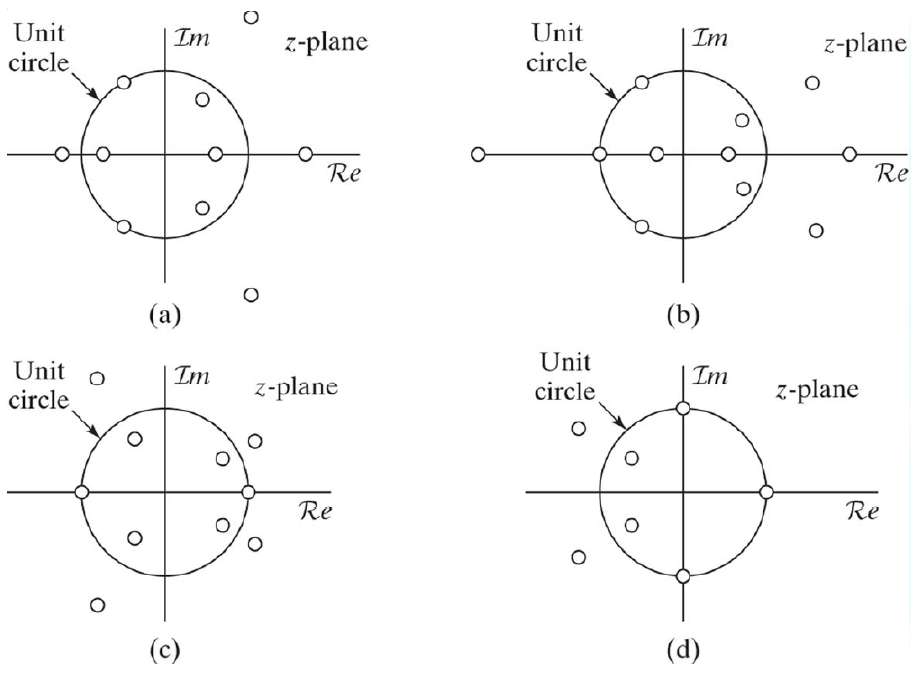 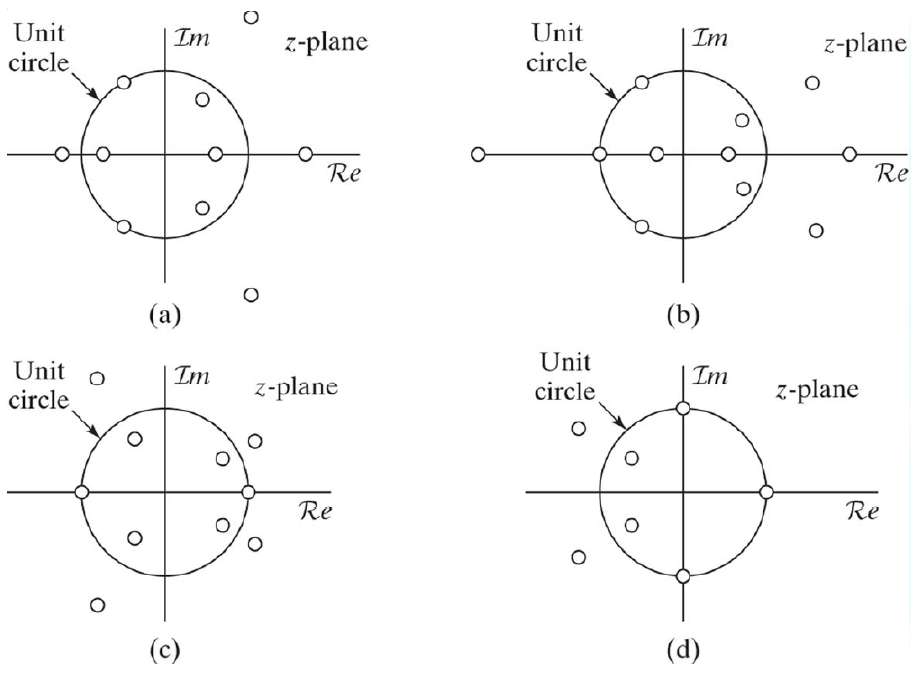 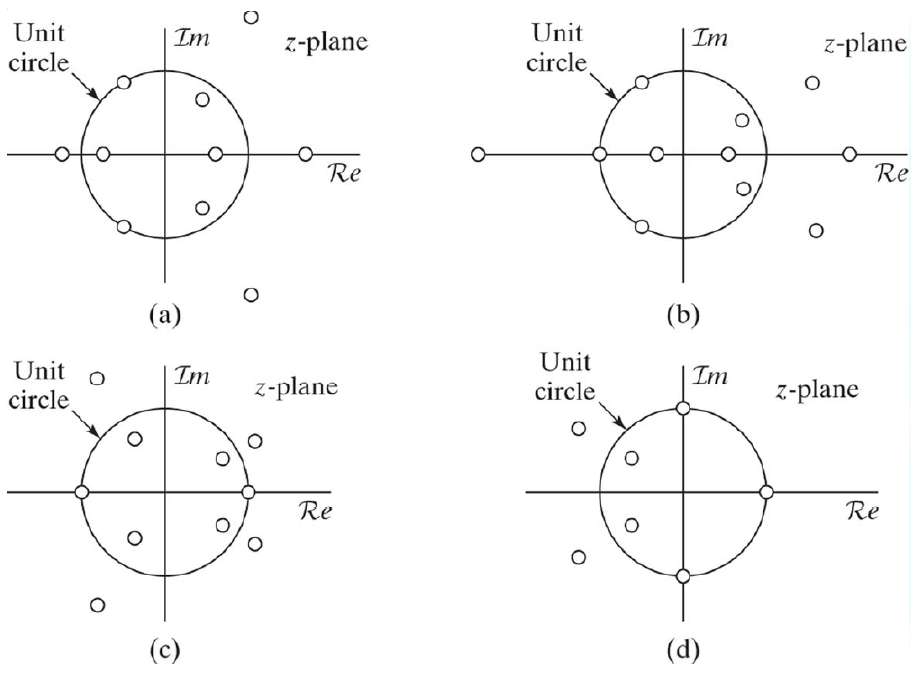 © Καφεντζής Γιώργος, PhD
Ψηφιακή Επεξεργασία Σήματος
Συστήματα Γραμμικής Φάσης στο χώρο του Ζ
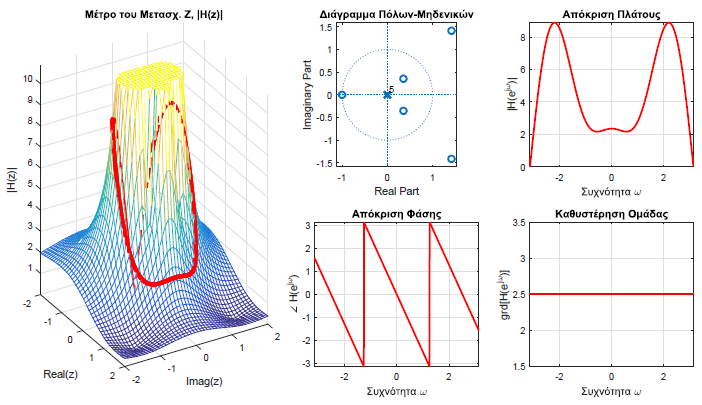 © Καφεντζής Γιώργος, PhD
Ψηφιακή Επεξεργασία Σήματος
Συστήματα Γραμμικής Φάσης στο χώρο του Ζ
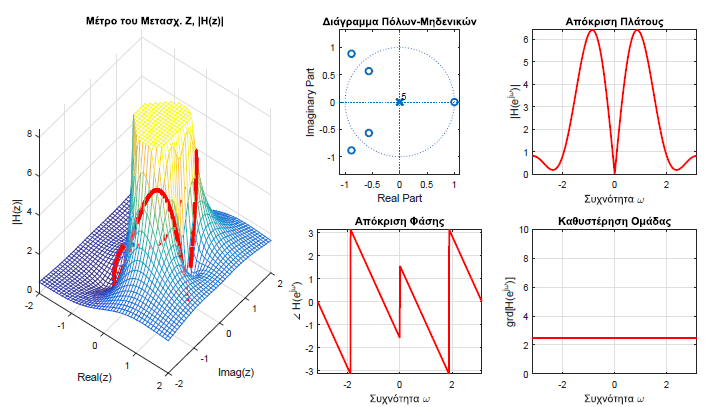 © Καφεντζής Γιώργος, PhD
Ψηφιακή Επεξεργασία Σήματος
© Καφεντζής Γιώργος, PhD
Ψηφιακή Επεξεργασία Σήματος
© Καφεντζής Γιώργος, PhD
Ψηφιακή Επεξεργασία Σήματος
Συστήματα Γραμμικής Φάσης στο χώρο του Ζ
 Παράδειγμα:
© Καφεντζής Γιώργος, PhD
Ψηφιακή Επεξεργασία Σήματος
ΤΕΛΟΣ ΔΙΑΛΕΞΗΣ
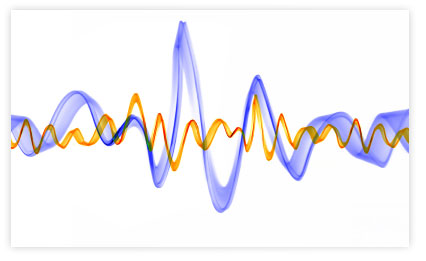 © Καφεντζής Γιώργος, PhD